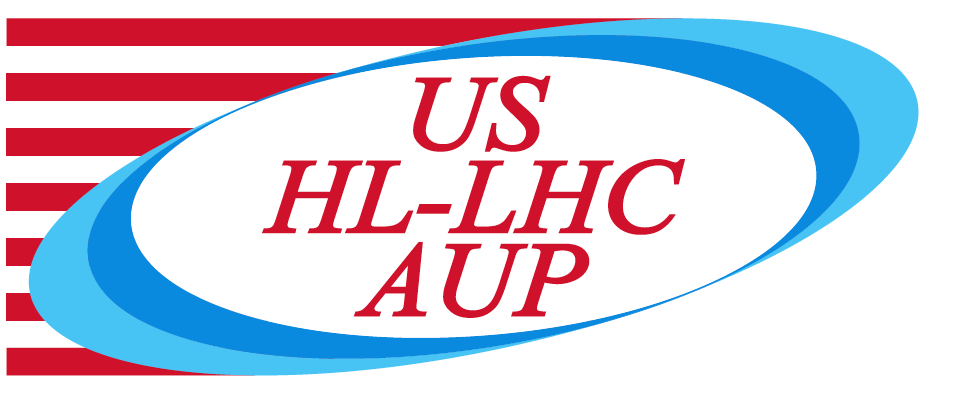 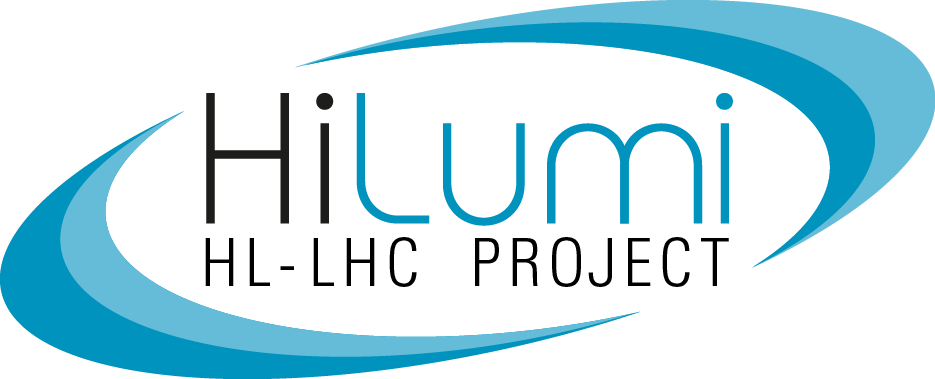 QXFA121 Reacted Coil Lead Displacement
Fred Nobrega
Giorgio Ambrosio
Coil Working Group Meeting
February 12, 2020
QXFA121 Prep for Impregnation
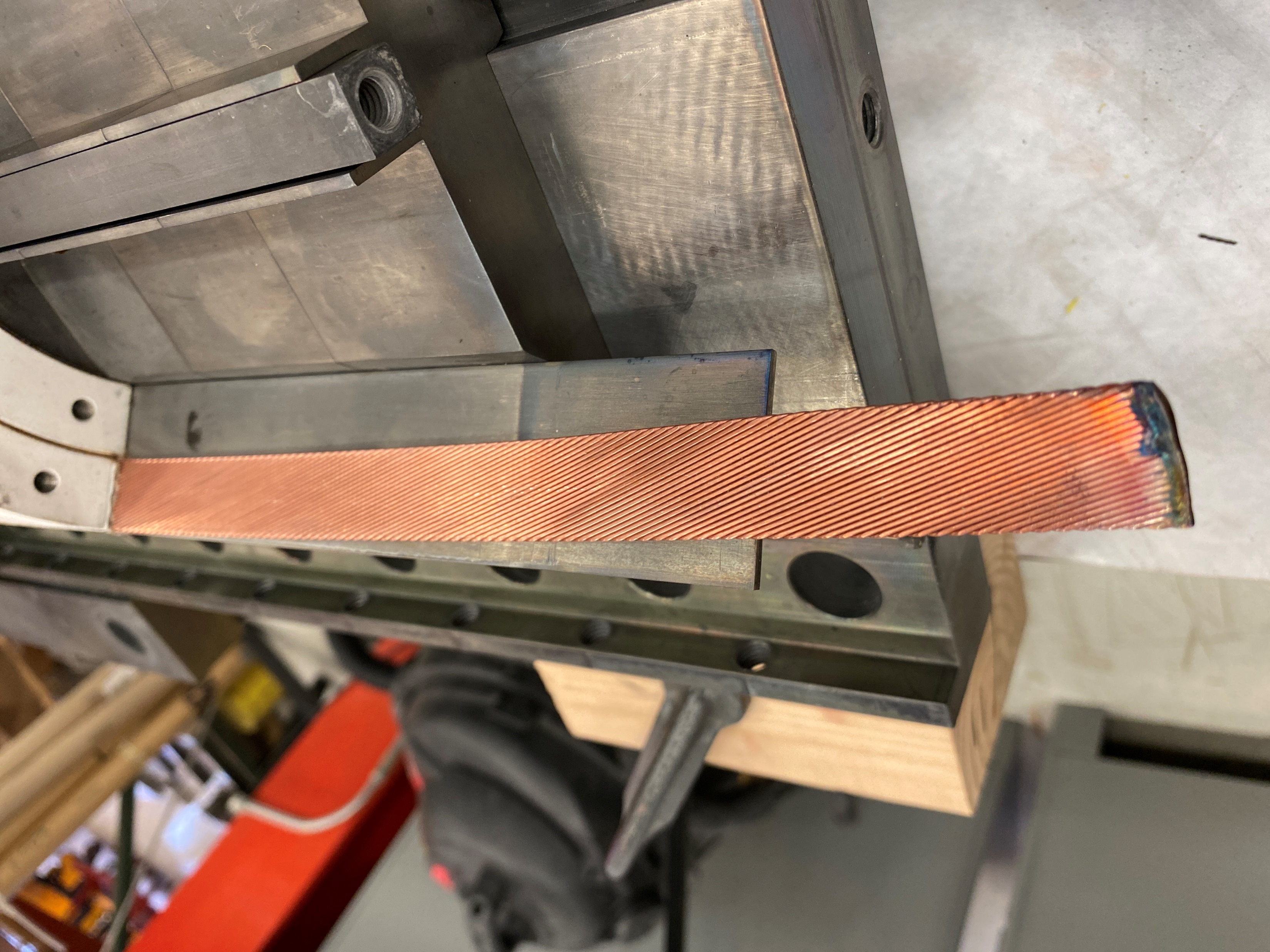 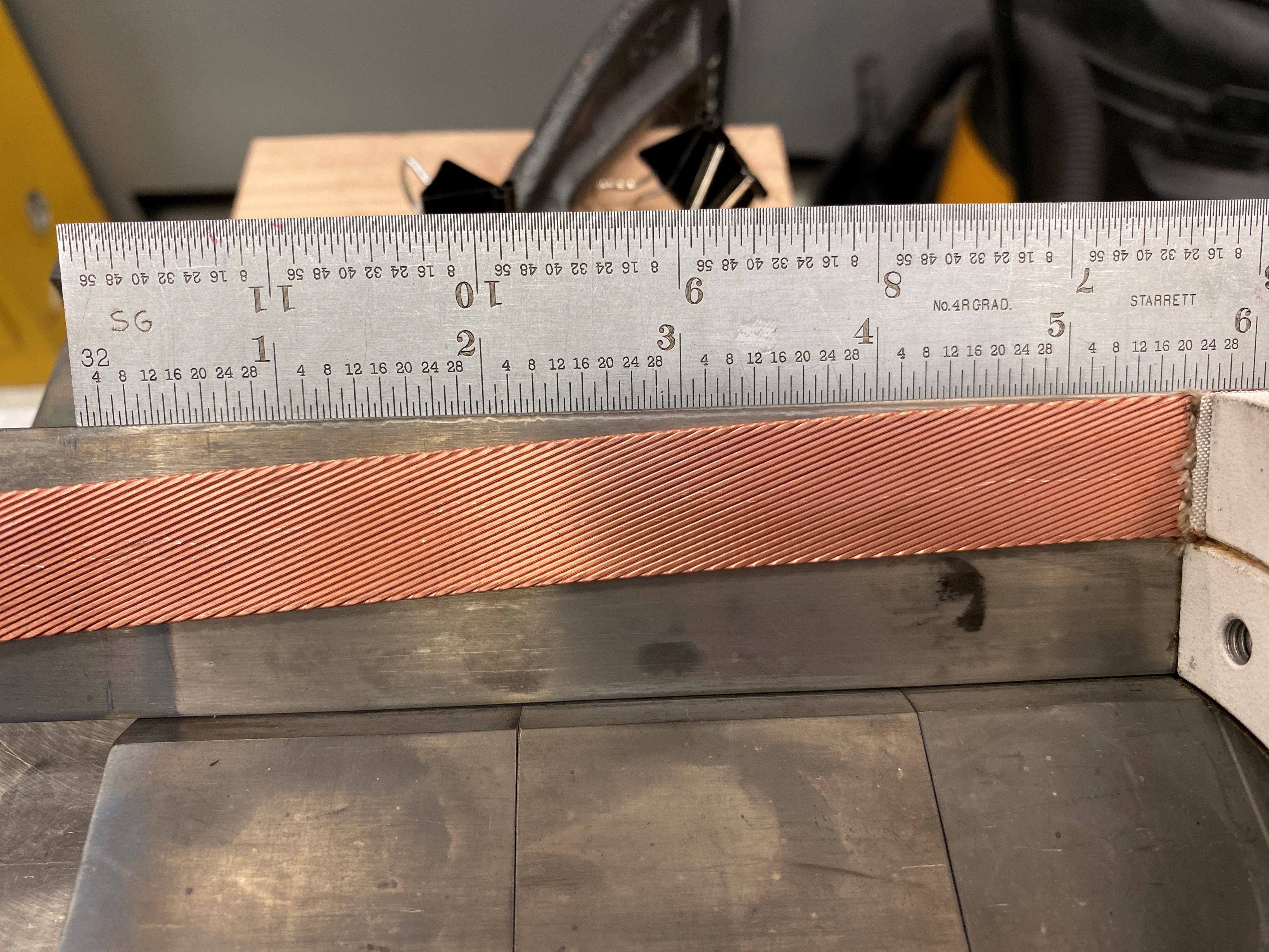 The mandrel block stuck to the base plate. During the removal process the technician bumped the tip of the L2 lead. The lead was displaced in the plane of the mid-plane shim. 
DR11968 was written.
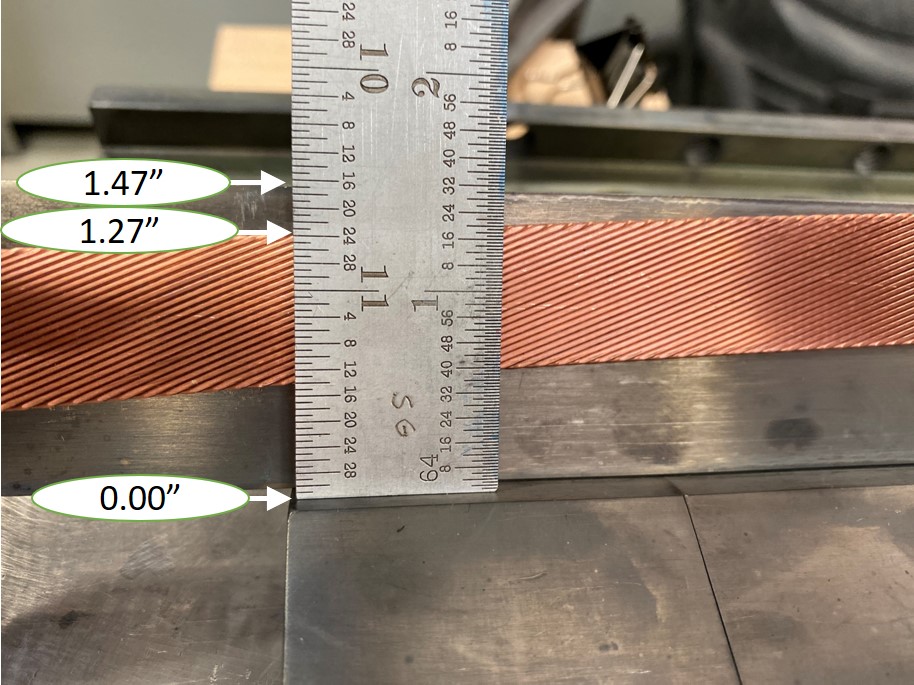 QXFA121 Reacted Coil Lead Displacement – February 12, 2020
2
Layer 2 Lead
No visible strand damage.
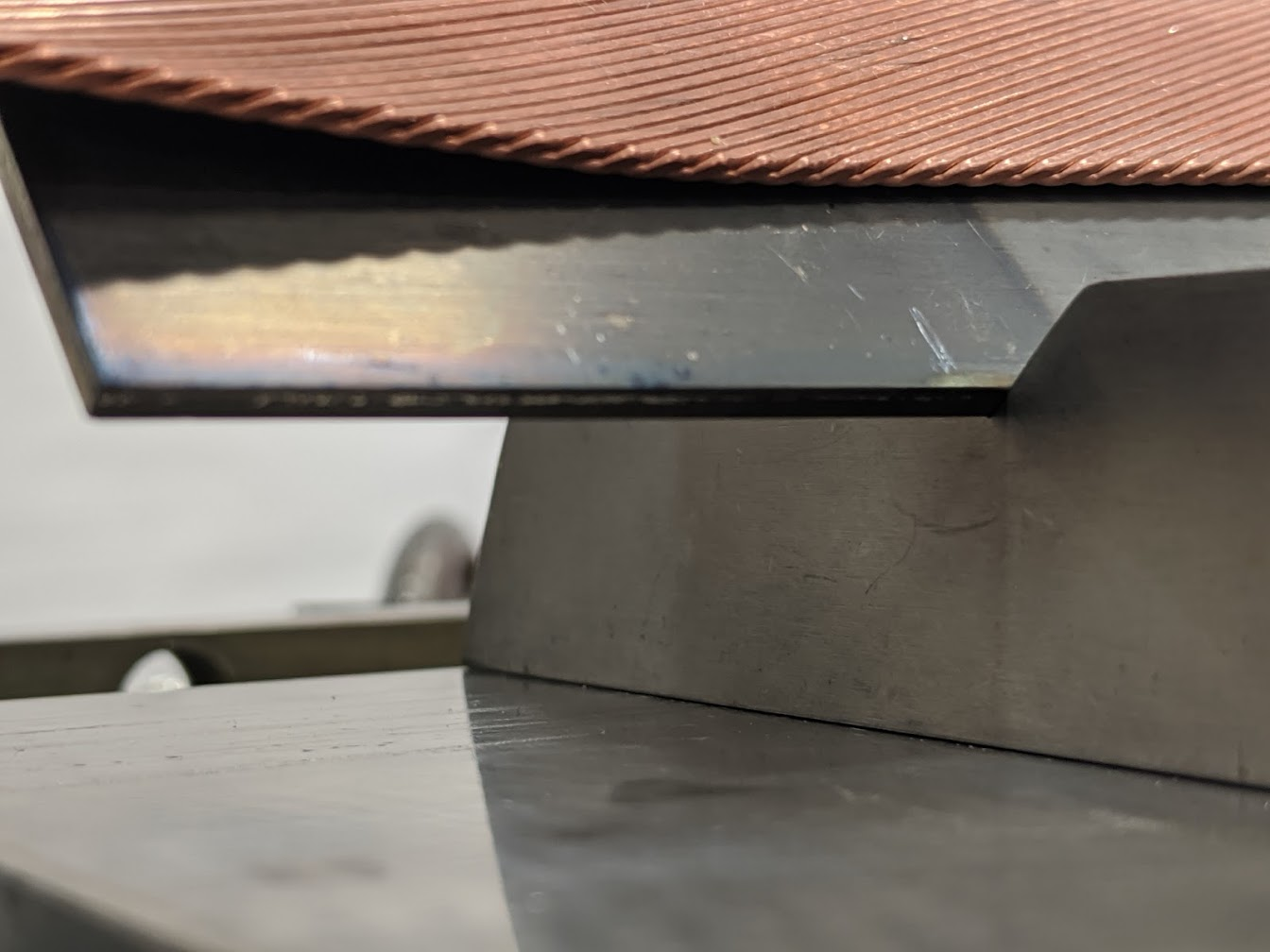 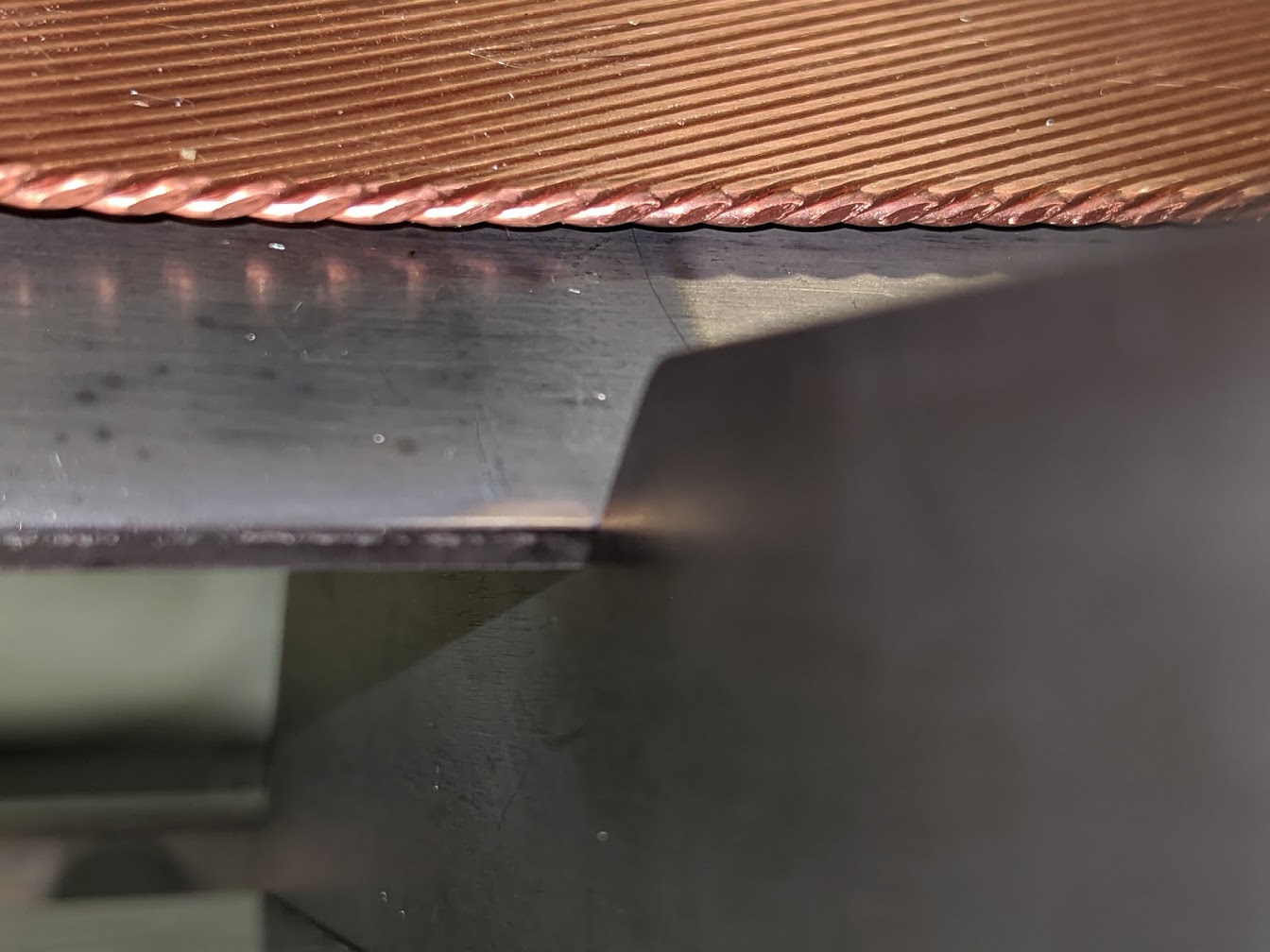 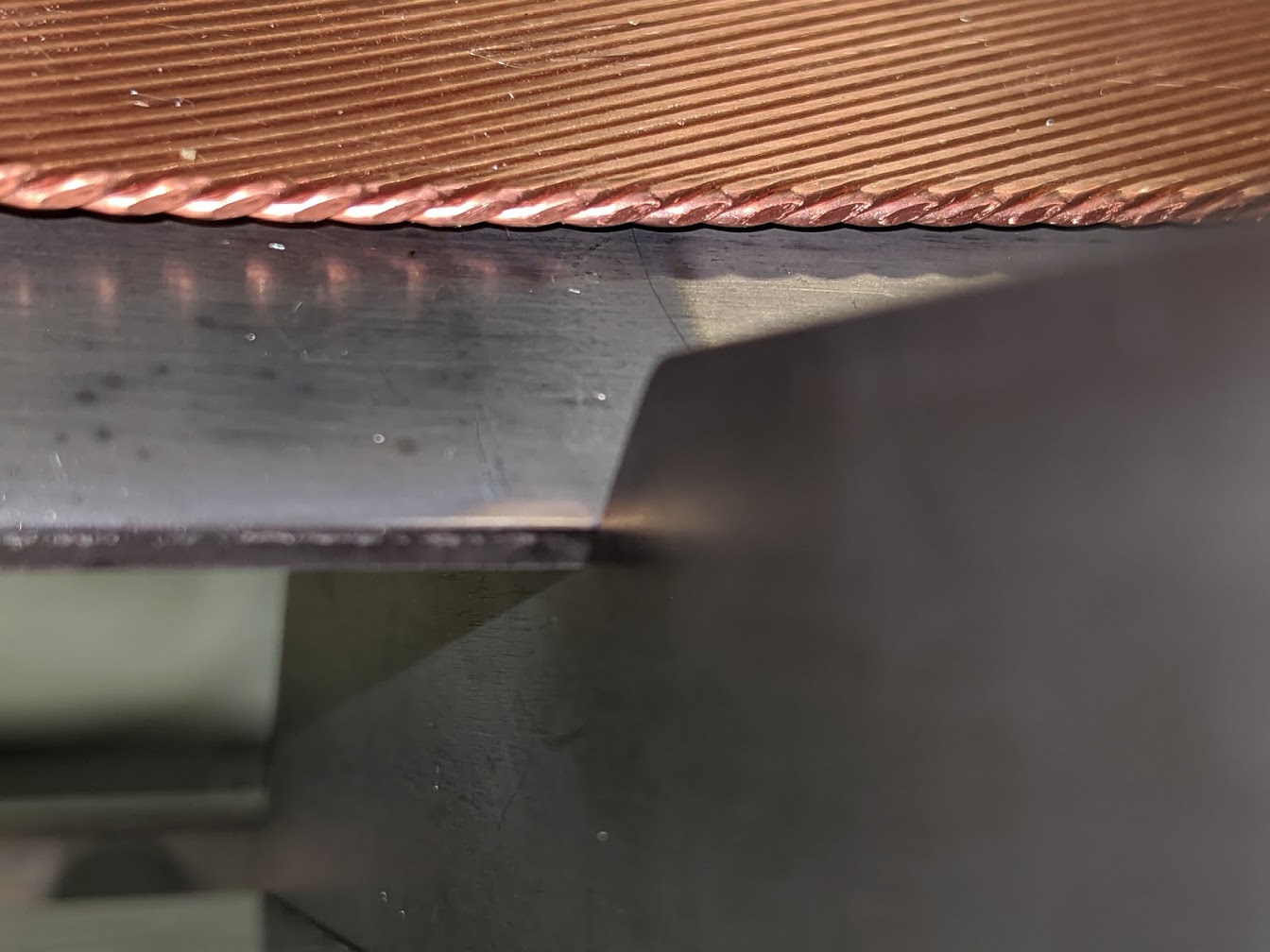 QXFA121 Reacted Coil Lead Displacement – February 12, 2020
3
Bending Strain Computations
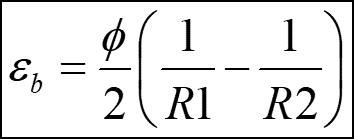 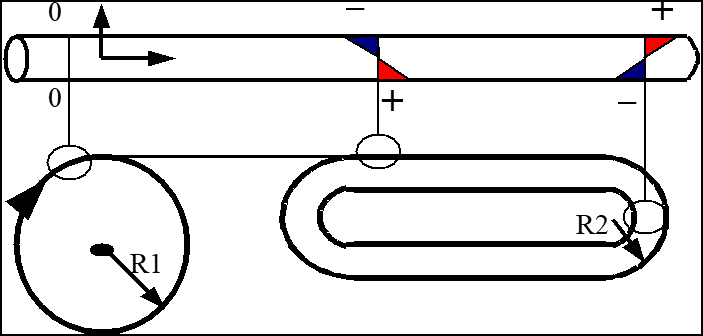 QXFA121 Reacted Coil Lead Displacement – February 12, 2020
4
https://indico.fnal.gov/event/67067/contributions/303826/attachments/183787/252721/EDMS_2788659_february2023_third_attempt.pptx
QXFA121 Reacted Coil Lead Displacement – February 12, 2020
5